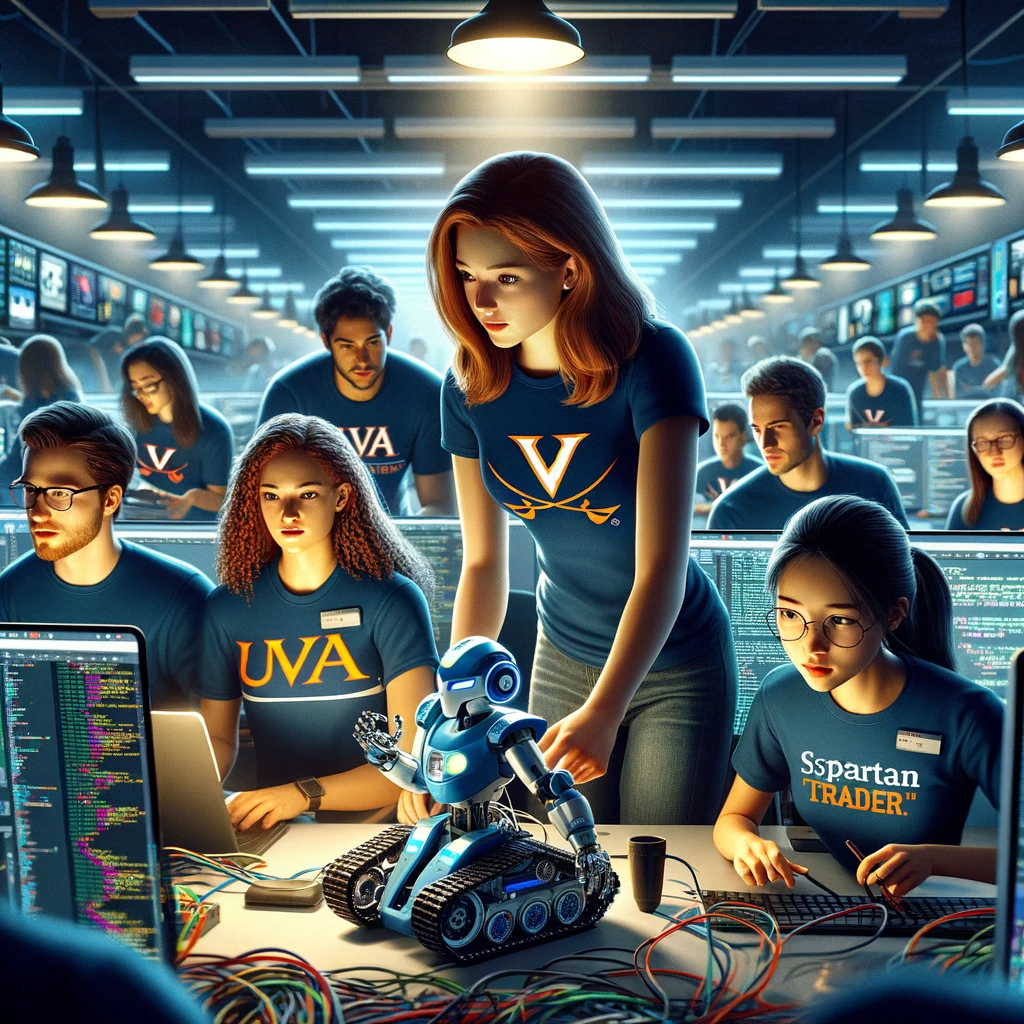 Trading Options
Stefano Grazioli
Easy meter
Extra video on repairing folders, certificates, trust
Companies in your portfolio
H16 and later can be done as a team
2
Name, major…
Things you like about the class
Things that can be improved
Attitude towards the Tournament
Any question about the Tournament?
3
Learning objective: Trading options
Buy, Sell, SellShort like stocks, just different transaction cost coefficients
X-Call: it is like buying a stock at strike (expiration date only)
X-Put: it is like selling a stock at strike(expiration date only)
4
Learning objective: Calculating Interest
Capital account ($)
Key concept: date of last transaction
$40m
$35m
$30m
sale
$25m
purchase
$20m
$15m
$10m
sale
$5m
sale
Time (days)
1
2
3
4
5
6
5
Tournament Architecture
Athens
Spartan trader TeamId 01
Prices, trades, confirmation tickets
WHEN RUNNING….
Refreshes prices
Verifies trades
Generates confirmation tickets
Spartan trader TeamId 02
Spartan trader TeamId 03
Gamma
DB
Spartan trader TeamId 04
Beta
DB
Alpha
DB
Spartan trader TeamId 35
Homework
Trading optionsExecuting transactions
20 min – take your time: split it into two sessions.
7
WINIT
Diagnosis example
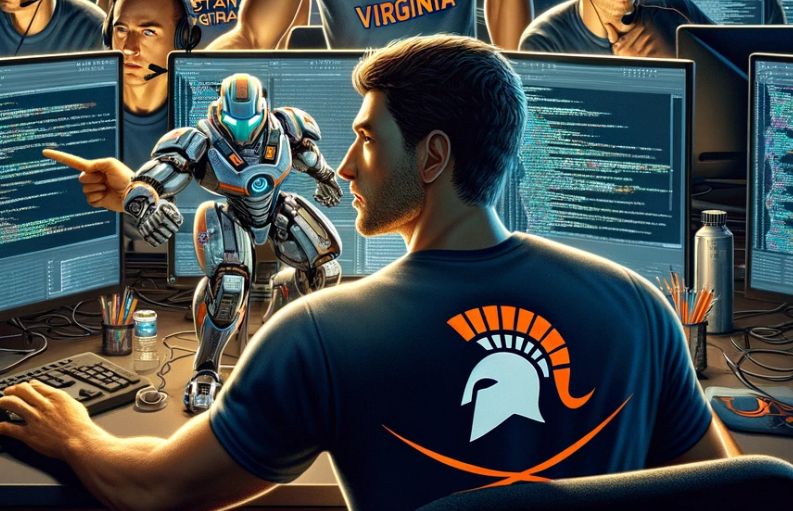